No Significant Difference
Outline
1. Example of different means to get the same job done 
2. Some of the statements by Clark, Russell and Twig in the introduction to show different viewpoints on the subject 
3. Presentation of the data. I have collected the data on research studies from the book and intend to show it from the perspective of research trends and cumulative reports on the same area.
4. Consider the questions Russell puts forth, specifically Why we keep covering the same ground.
5. Consider (and reject) the (obviously false) idea that we are all frauds, the eTextbook is a waste and that the MENA students and I should just give up because technology in education is meaningless.
6. Bring up the idea of alternate measures of "good" in learning. Return to the example in 1 and suggest that there are reasons for using alternate means even though they do the same job. There are other reasons which are also taken into account.
7. Bring up Clark's solution that cost is the only important factor.
8. Introduce the term "Affordances" in the educational context. Induce a group discussion about the various affordances of technology. As an example, the use of teacher time pointed out by Khan Academy. Spend a large amount of time in this area.
9 End with an injunction to consider not just the technology for the sake of technology, but rather what we are adding to the educational experience.
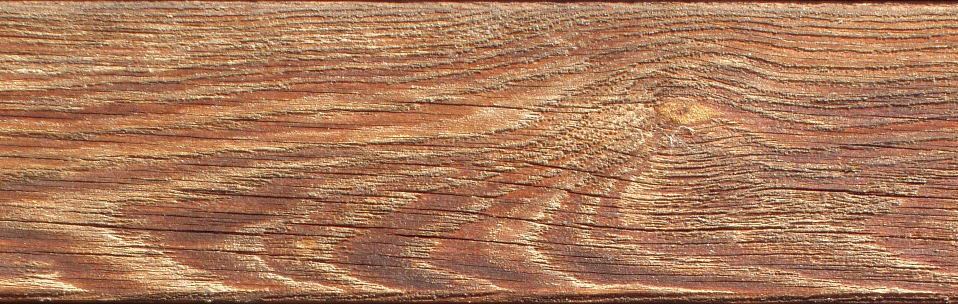 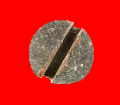 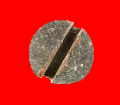 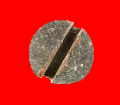 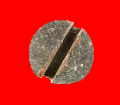 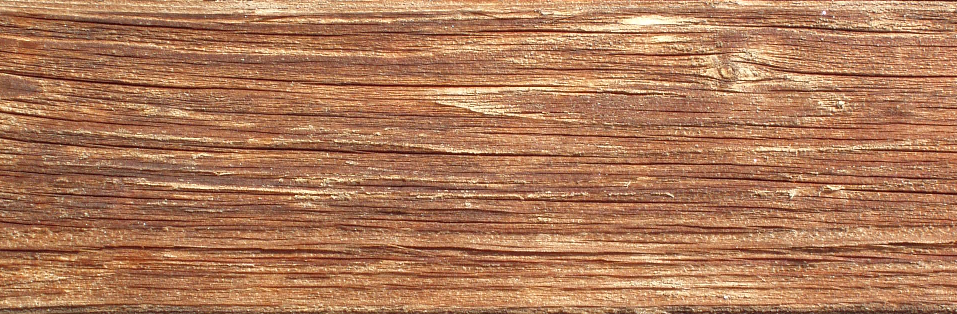 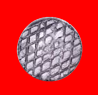 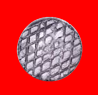 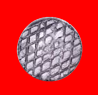 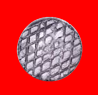 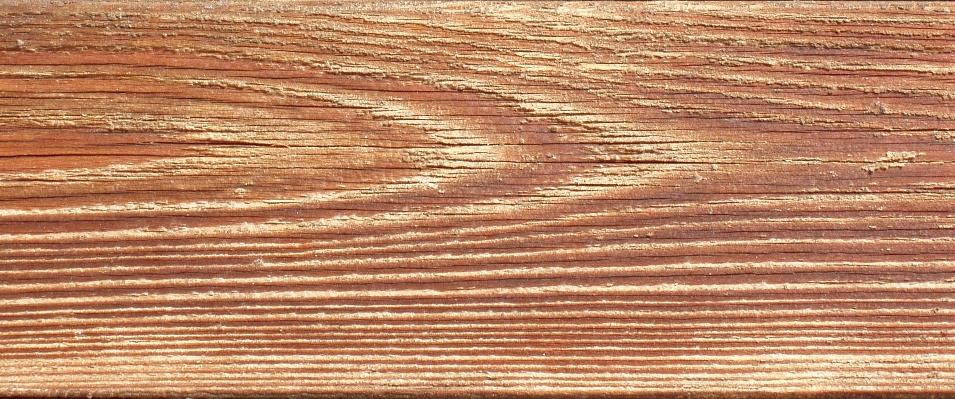 The No Significant Difference Phenomenonby Thomas Russell
Published in 1992, updated 1999 and currently on web
Not a scientific study
Historical catalog of 200+ (now 500+) media comparison studies (MCS) which showed no significant difference.
Primary outcome is the preponderance of evidence.
Richard Clark
Loudest “voice” in the literature on MCS
Stated position: educational media has no more effect on educational outcome than a grocery van has on the nutritional value of the groceries.
Allows: Economic savings may justify new media
Carol Twigg
Wrote introduction to 1992 edition
Stated position: Supports Russell’s findings; MCS are unnecessary; all media may be assumed as equivalent
Allows: A number of people may feel new technology/media must be “proved” first
Thomas Russell
Author of book
Stated position: Stop reproving that already proven! No media will be shown less/more effective than any other.
Allows: Equivalent technologies may be ranked/selected based on other criteria.
Cumulative MCS by Year
Total MCS 1920-2000
Conclusions
No technology/media is meaningful in education
eTextbook research is a waste of time.
We are all frauds
We should turn of Centra and close class because no technology/media is useful.
WRONG!!
Fix
Board
Fully Removable
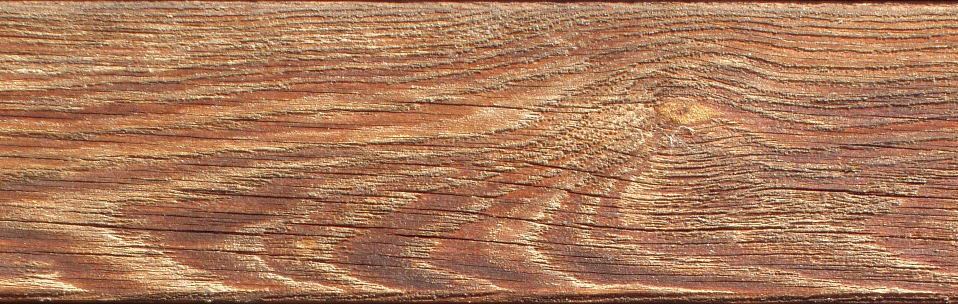 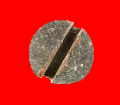 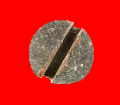 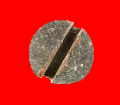 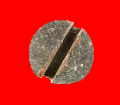 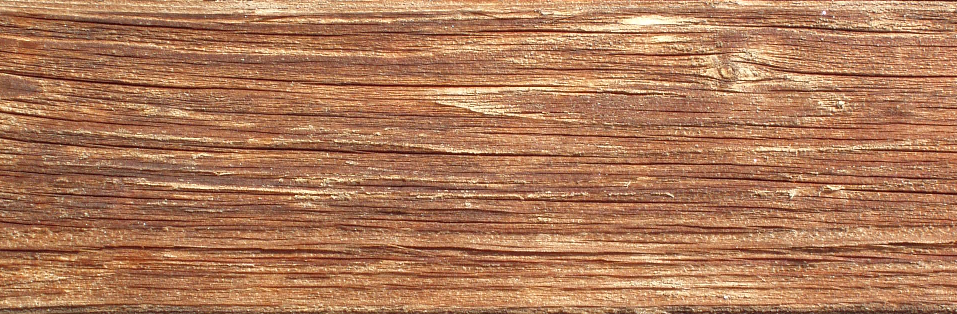 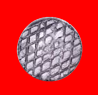 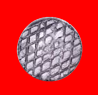 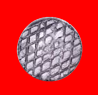 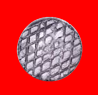 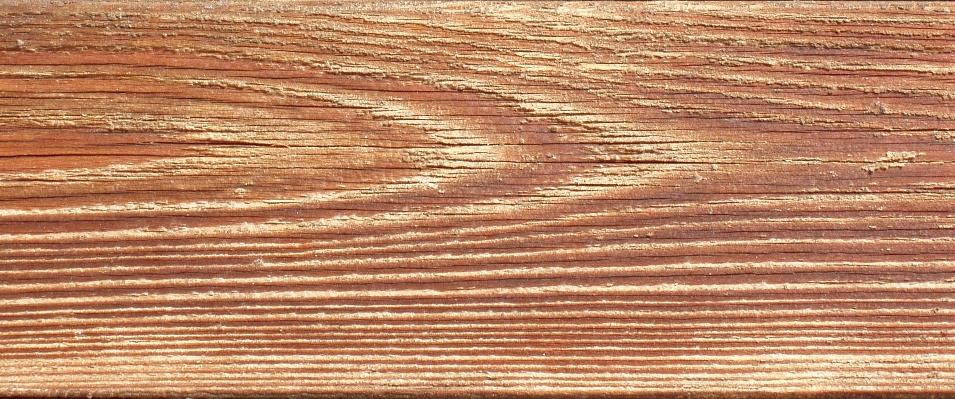 Reframing Conclusions
No technology/media is meaningful in education
We should turn of Centra and close class because no technology/media is useful.
Define meaningful; useful is another measure
eTextbook research is a waste of time.
Accept Russell; focus on other features
We are all frauds
All I can say is :P
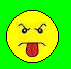 Other Features
Clark suggested economic savings

Consider educational “affordances”
Affordance – An increased or new capability as a result of a new technique/technology

Consider lesson integration
Lesson integration – A lesson plan which is designed to use a set of techniques/technology as part of the lesson rather than as an enrichment activity.
Khan Academy
Economic: No investment
Affordances: Replay of lecture, repeated exercise, suggested lessons, student tracking, improved use of teacher time.
Integration: Use for homework assignments, use for basic lecture, use for lab/practice sessions.
eTextbook
Economic:
Affordances:

Integration:
Auto-grader
Economic:
Affordances:

Integration:
iBook
Economic:
Affordances:

Integration:
Non-binding Auto-Assessment
Economic:
Affordances:

Integration:
Binding Auto-Assessment
Economic:
Affordances:

Integration:
Multiple Submissions
Economic:
Affordances:

Integration:
REAL Conclusions
One MAY choose to accept the statement that “all media are educationally equivalent”.
Any technology (eTextbook among them) needs to be justified by other means.
eTextbook should be built with an eye to 
Reducing cost
Targeting specific affordances
Focus on lesson integration